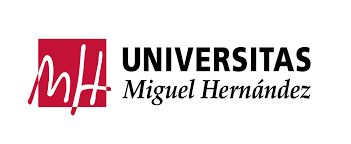 Talleres integrados III. Diagnóstico a primera vista
Andrea Moral Bonet - 2250
Servicio de Digestivo. HGU Elche
Aprobado por la Dra. Picó
Presentación del caso
→ Mujer de 79 años remitida a Digestivo por anemia crónica a estudio
→ ANTECEDENTES
No RAM. HTA. DM tipo 2. No DLP. Niega hábitos tóxicos
Enfermedad de Alzheimer en seguimiento por Neurología. Síndrome depresivo
Cardiopatía isquémica crónica con IAM en 2015 tratada con angioplastia y stent farmacoactivo
Nefropatía crónica estadio III
Anemia crónica. Interferón TBC + con profilaxis con isoniacida
Dependencia parcial para ABVD
En tratamiento actual con insulina, tiamina, omeprazol, hierro, alopurinol, atorvastatina, furosemida, memantina, darbepoetina, ácido acetilsalicílico.
Presentación del caso
→ EXPLORACIÓN FÍSICA
Buen estado general. Normohidratada, normocoloreada
A.cardíaca: tonos rítmicos sin soplos audibles
A.pulmonar: MVC con roncus aislados en hemitórax izquierdo
Abdomen: blando y depresible. No doloroso a la palpación. No signos de irritación peritoneal. Signo de Murphy negativo. Puño percusión renal negativa bilateral. 
Exploración neurológica normal
Tacto rectal: heces verdosas

→ ANALÍTICA SANGUÍNEA: Hb 8 g/dL, Hto 25,8%, leucocitos 7640/µL, 75,2% neutrófilos, 15’2% linfocitos, urea 100 mg/dL, Cr 2,2 mg/dL, PCR 26,1 mg/L
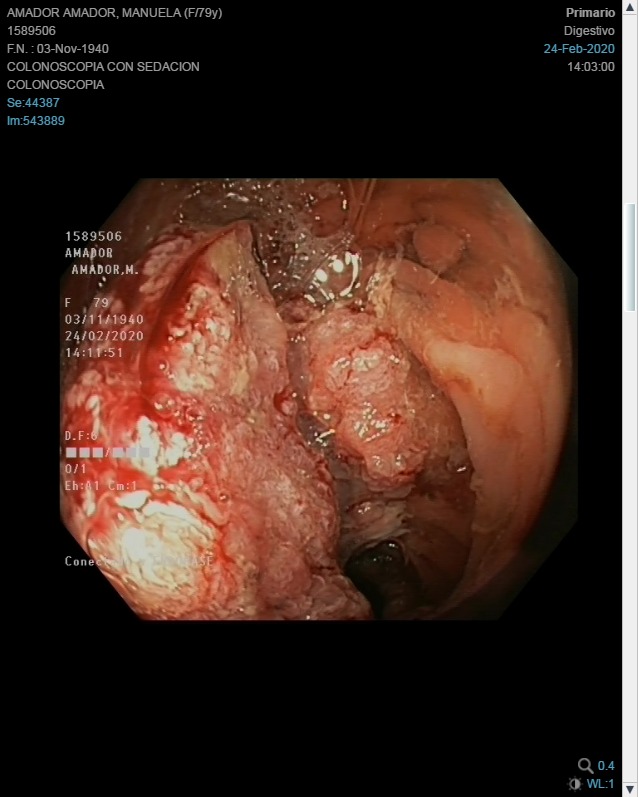 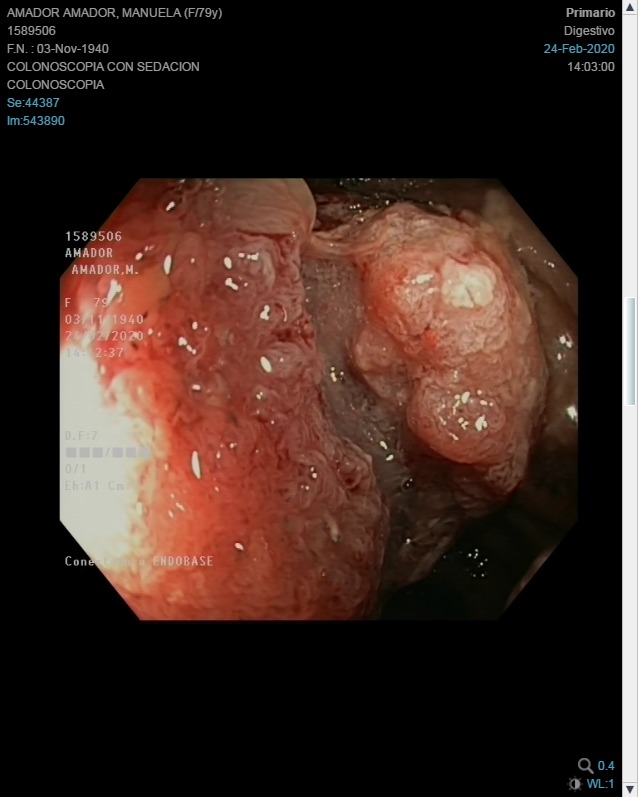 PÓLIPO MALIGNO EN COLON ASCENDENTE
Tratamiento: polipectomía y exposición del caso en Comité de tumores para valorar posible quimioterapia adyuvante